Question:  What is the difference between the Member PCP ID field (ME046) and the Attributed PCP Provider ID field (ME124) in the Member Eligibility file?
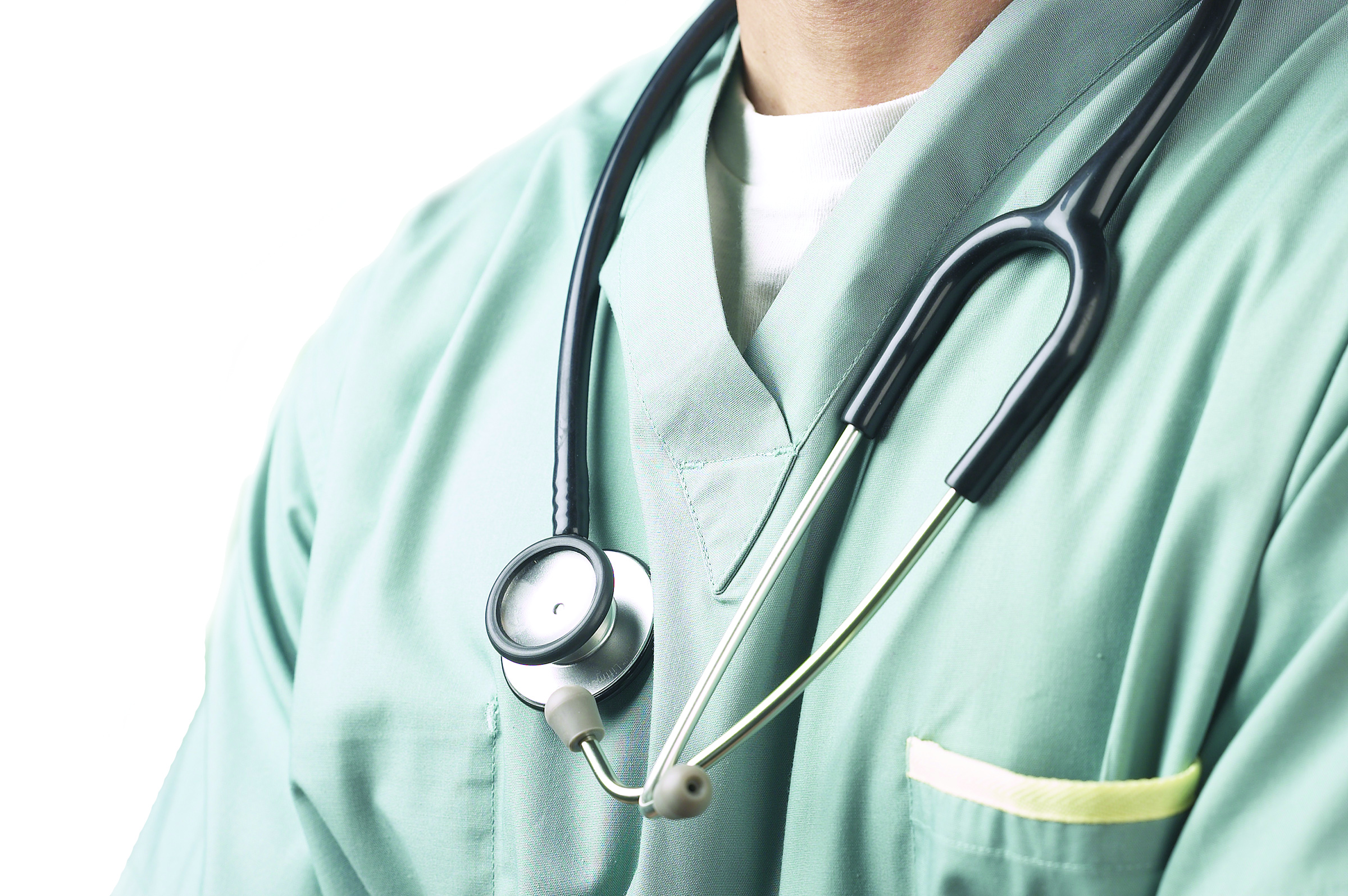 Answer: For ME046 (Member PCP ID) carriers report the PCP identifier for their members with a corresponding ID in the Provider File.  ME046 is only used for members whose insurance products require the selection of a primary care physician (e.g. health maintenance organizations or point of service plans).

For ME124 (Attributed PCP Provider ID) carriers report PCPs attributed to the members whose insurance products do not require the selection of a primary care physician (e.g. preferred provider organization plans or indemnity products). This attribution is based on the carrier’s own attribution methodology. This value is reported in December only, for the year prior to the current year. For example: the December 2013 file reports the Attributed PCP for 2012 for members enrolled in 2012.
Comparison of Percent Completeness of Member PCP ID and Attributed PCP ID for Massachusetts Residents with Medical Coverage in the Member Eligibility File